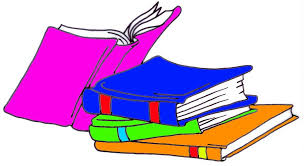 “ La Lectura: Modalidades y estrategias/Escritura Interactiva”
8/17/2020
 Wanda Diaz
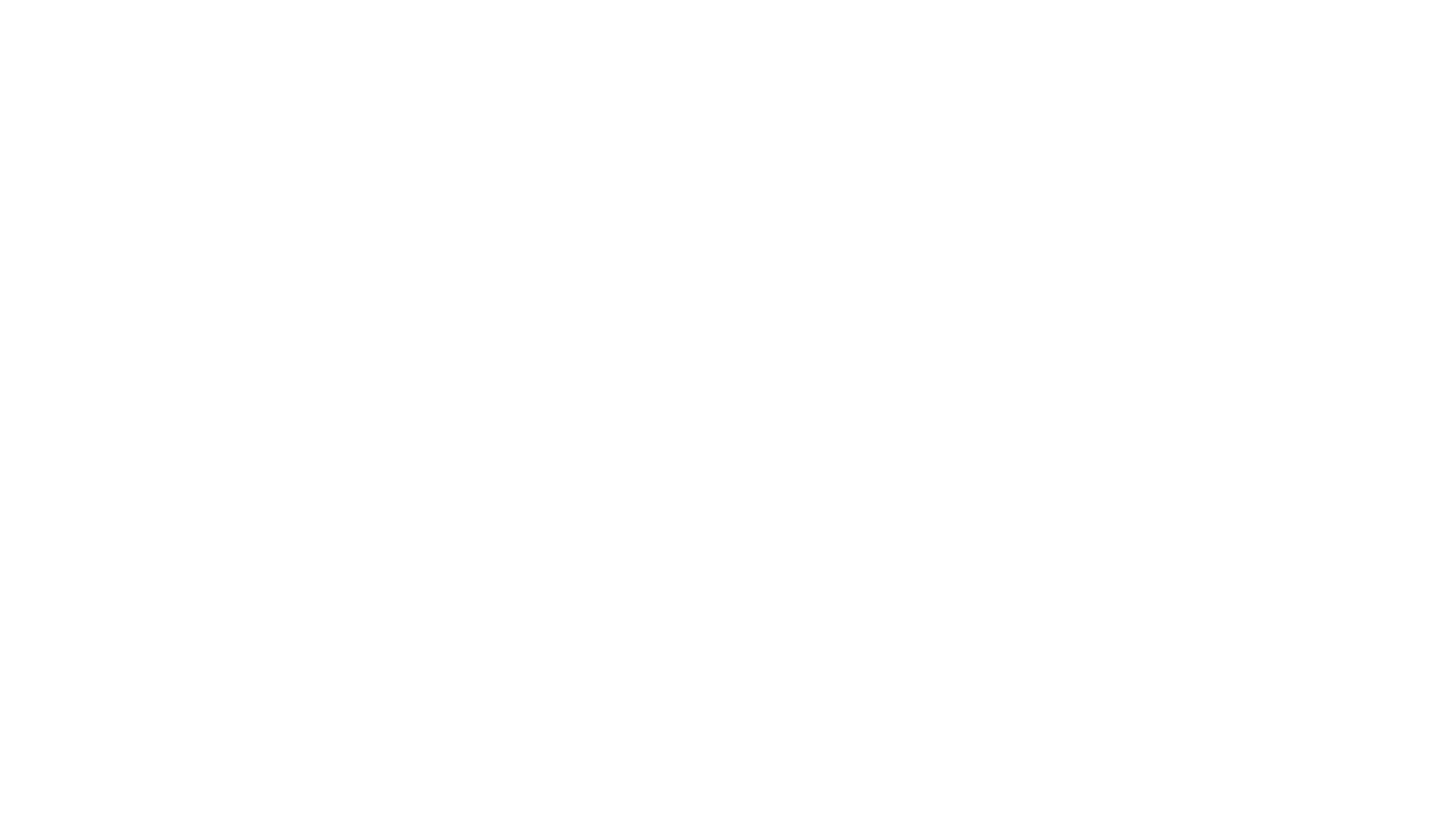 Reflexionemos

“Leerle a los niños es una de las actividades mas favorables que los maestros pueden realizar, ya que de este modo los llevan al maravilloso mundo de la literatura infantil.”
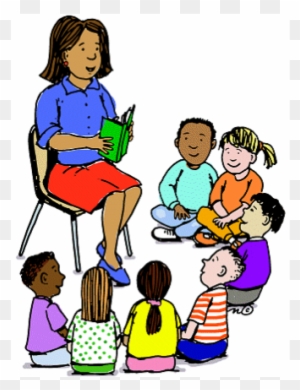 Modalidades de lectura (Tipos de lectura)

Audicion de la lectura-mientras los alumnos leen en sus libros, el maestro o comparten en voz alta. Debemos poner mucho cuidado en la entonación.

Lectura guiada-tiene como fin ensenar a los alumnos a formular preguntas sobre el texto. Primero, el maestro elabora y plantea las preguntas para guiar a los alumnos en la construccion de significados, y luego el mismo alumno se plantea preguntas sobre el texto.

Lectura compartida-brinda al estudiante a cuestionar el texto, pero, a diferencia de la modalidad anterior se trabaja en equipos.

Lectura comentada- los niños forman equipos y por turnos leen y formulan comentarios en forma espontanea antes, durante y después de la lectura.
Continuación
Lectura independiente-los niños de acuerdo a sus propósitos personales seleccionan y leen libremente los textos.

Lectura en episodios- se realiza en diversos momentos como resultado de la division de un texto largo en varias partes.

Lectura interactiva- manera de practicar la lectura compartida la lectura compartida entre maestros y estudiantes.
Modalidades de la lectura
Audicion de la lectura
  Uno lee, los demás escuchan
Lectura Comentada
Al terminar cada párrafo o al final de la lectura, se comenta.
Lectura en voz alta
Lectura en atril y lectura de impacto o enfática
Lectura Compartida
 Con dramatización y canciones
Lectura de parejas
Niños adelantados con los que presentan dificultad
Lectura Guiada
Plantear preguntas
Continuación
Lectura Independiente o Individual
En voz baja o en silencio
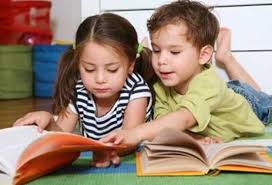 Lectura en episodios
Cuando la lectura es muy larga se deja la continuidad para otro momento
Lectura Interactiva
Fortalece la enseñanza de la compresión de lectura y la expresión escrita
Momentos de la lectura
Antes de leer:
Iniciar la lectura 
Dar a conocer el propósito
Formular predicciones
Activar los conocimientos previos relativos al tema
Conocer el vocabulario
Después de leer: 
Comprensión global y específicos de fragmentos o tema del texto
Inferencias
Recapitulación
Reconstrucción de contenido
Formulación de opiniones
Construcción de textos
Durante la lectura:
Hacer anticipaciones
Relacionar el texto escrito
Elaborar inferencias
Llevar a cabo la confirmación y autocorrección
“Lectura Interactiva”

La lectura interactiva o dialógica es una propuesta de enseñanza de la comprensión de la lectura y la expresión. La lectura dialógica es una metodología que usa la lectura interactiva.
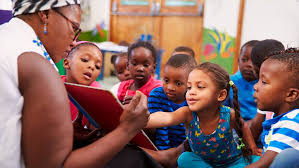 Desarrollo del lenguaje:
la practica de la lectura dialógica, mejora todas las métricas en el desarrollo del lenguaje como; vocabulario, conciencia sintaxica, conciencia semántica
Comprensión Lectora:
Es cuando los niños se involucran en discusiones en grupos pequeños, tienen mas oportunidades de hablar, interactuar e intercambiar puntos de vista
Beneficios de la lectura interactiva
Otros beneficios:
*Aumenta la atención
de los niños
*La capacidad de memoria
*Fomenta el pensamiento divergente
Fomento Lector:
Genera mayores actitudes positivas respecto a la lectura y este hecho es clave para generar futuros lectores.
Video: “Estrategias de la lectura en textos ilustrados”
htps://www.youtube.com/watch?=XFJZjxUO118
         
      Video: “Discurso extendido y relatos presonales en la
                     lectura de cuentos”
                        https://www.youtube.com/watch?=AwevrE-9zo
Que es la escritura interactiva?

La escritura interactiva es una estrategia colaborativa en la que el maestro y los estudiantes conjuntamente, componen y escriben un texto. No solo comparten la decision acerca de lo que van a escribir, sino también comparten las labores de la escritura. (Swartz, Klein y Shook, 2002)
El maestro utiliza la sección de escritura interactiva para modelar las habilidades de lectura y de escritura cuando el y los estudiantes construyen un texto. 

Existen 3 tipos de Escrtura Interactiva:
Transcripción o reconstrucción del texto existente
Innovación o cambio de un texto familiar
Negociación que se refiere a una composición original
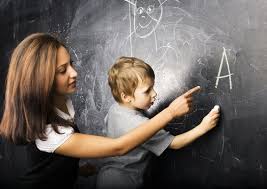 Los niños mas pequeños que empiezan a escribir muestran un gran interes con escribir sus nombres. Ser capaz de hacerlo les refuerza su autoestima y les da sentido de pertenencia dentro de la sala de clases (Clay, 1991).
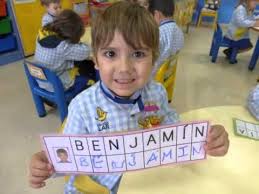 Las etapas de escritura 
Un niño pasa por diferentes etapas en su proceso de aprender a escribir. Estas etapas se pueden iniciar incluso antes de su escolarización y se suceden a lo largo de los primeros cursos. Según la clasificación propuesta por Ferreiro y Teberosky (1979), podemos hablar de:
Etapa de escritura indiferenciada: es la etapa de los garabatos.
Etapa de escritura diferenciada: en esta etapa pre-silábica son capaces de reproducir letras por imitación, es decir, copiando algo que ven. Pero no saben lo que significa.
Etapa silábica: los niños empiezan a relacionar los sonidos de las palabras con su grafismo, aunque por lo general representan letras sueltas.
 Etapa silábico- alfabética: empiezan a escribir algunas palabras, aunque se saltan algunas letras.
Etapa alfabética: en esta etapa ya son capaces de escribir palabras enteras según su sonido, pero carecen de conocimientos ortográficos.
Por lo general, los niños llegan a la etapa alfabética sobre los 6 a 7 años. A partir de entonces se inicia el proceso de perfeccionamiento, tanto caligráfico como ortográfico. Por eso podemos hablar de otras etapas (Ajuriaguerra, 1987):
Precaligráfica: los niños escriben muy despacio, letra a letra.
Caligráfica infantil: los niños muestran más soltura a la hora de escribir y dominan el grafismo.
 Postcaligráfica: una vez los niños dominan la escritura y escriben más rápido, tienden a hacer cambios en su caligrafía y empiezan a personalizarla.

Esta última etapa se da ya en adolescentes y se considera que las personas suelen llegar a la madurez en la escritura sobre los 18 – 20 años.
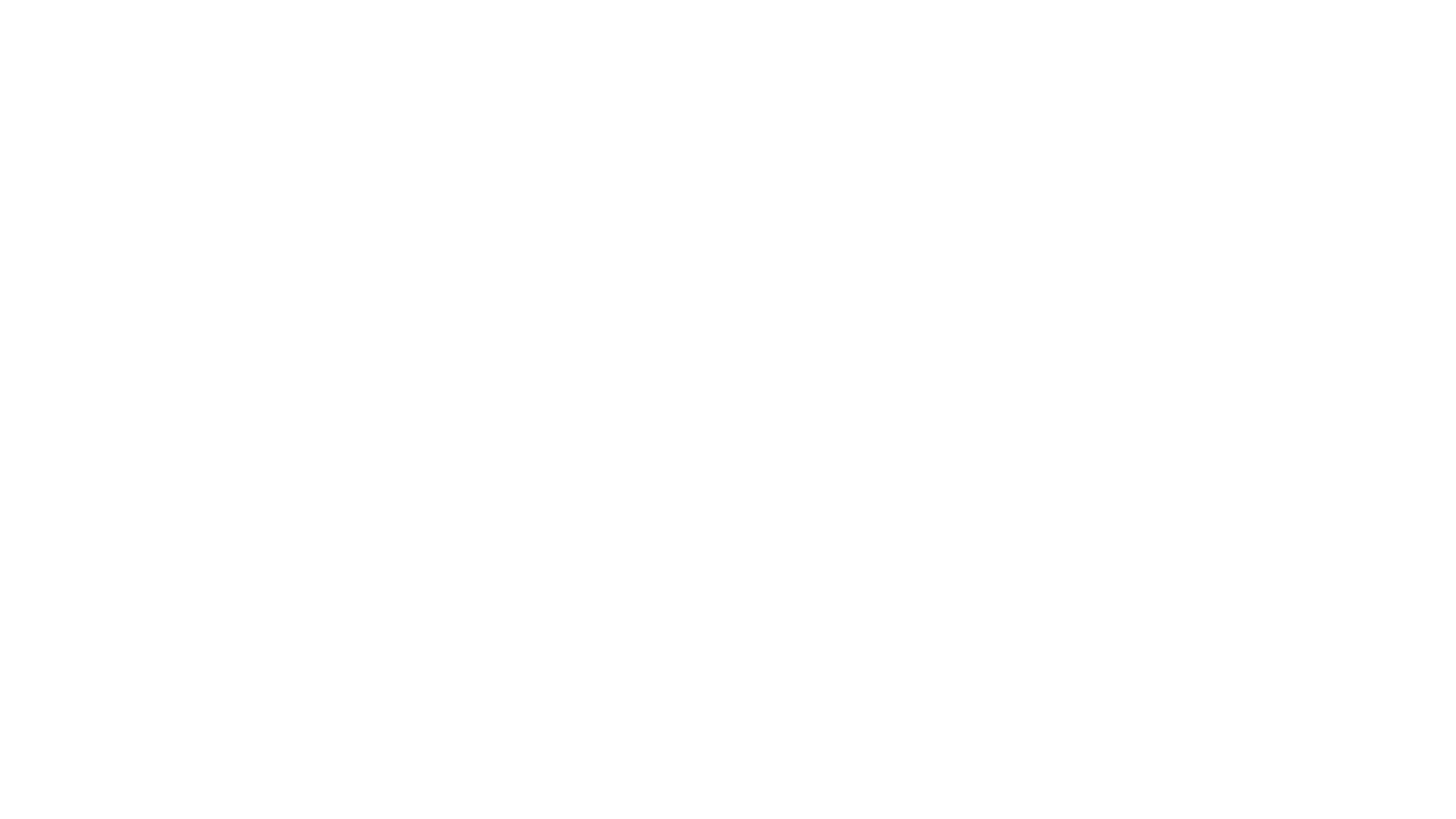 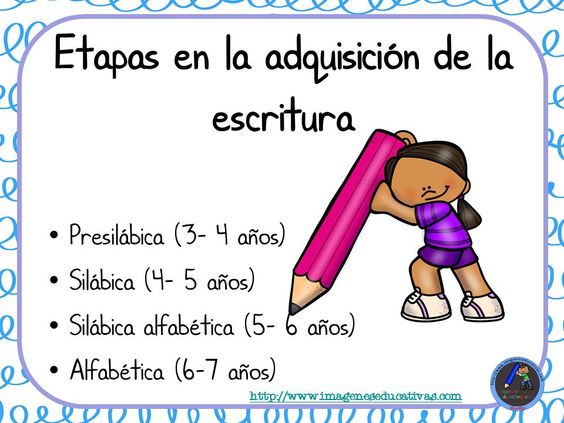 Video sobre la escritura interactiva:

                       “Lectura en voz alta y escritura interactiva”
https://www.youtube.com/watch?v=JROlaAcDUEA&t=143s
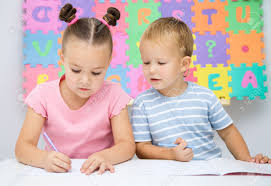 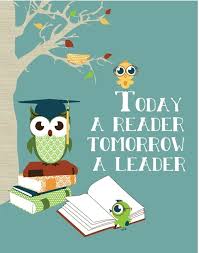 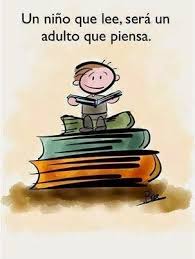